Human Trafficking: Helping Victims
Using Zoom: Chat
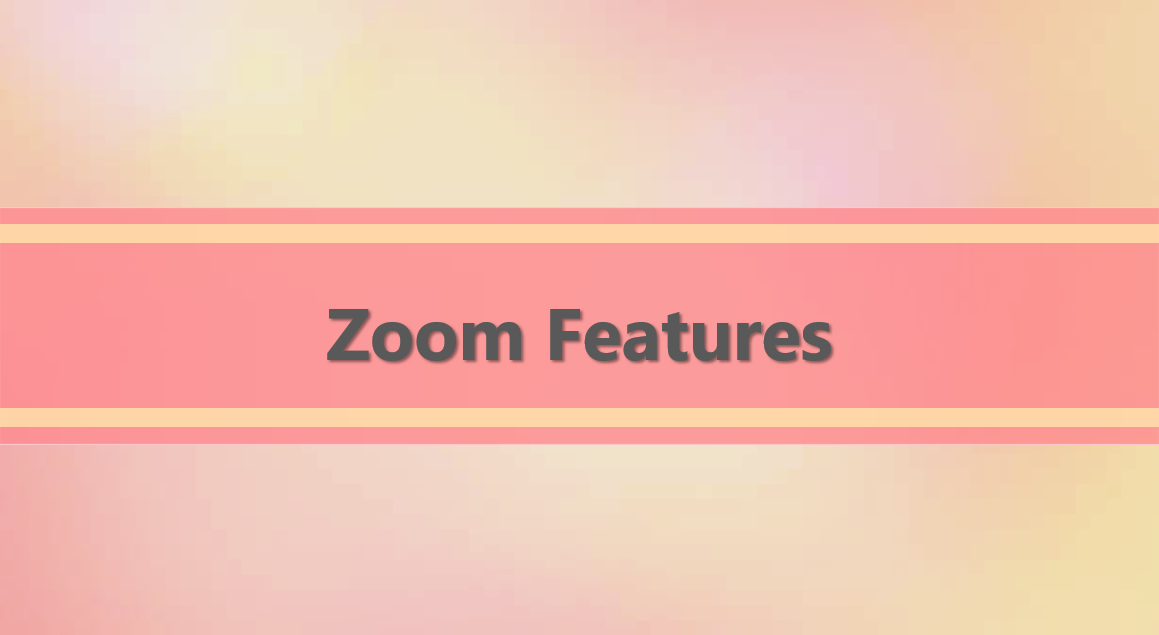 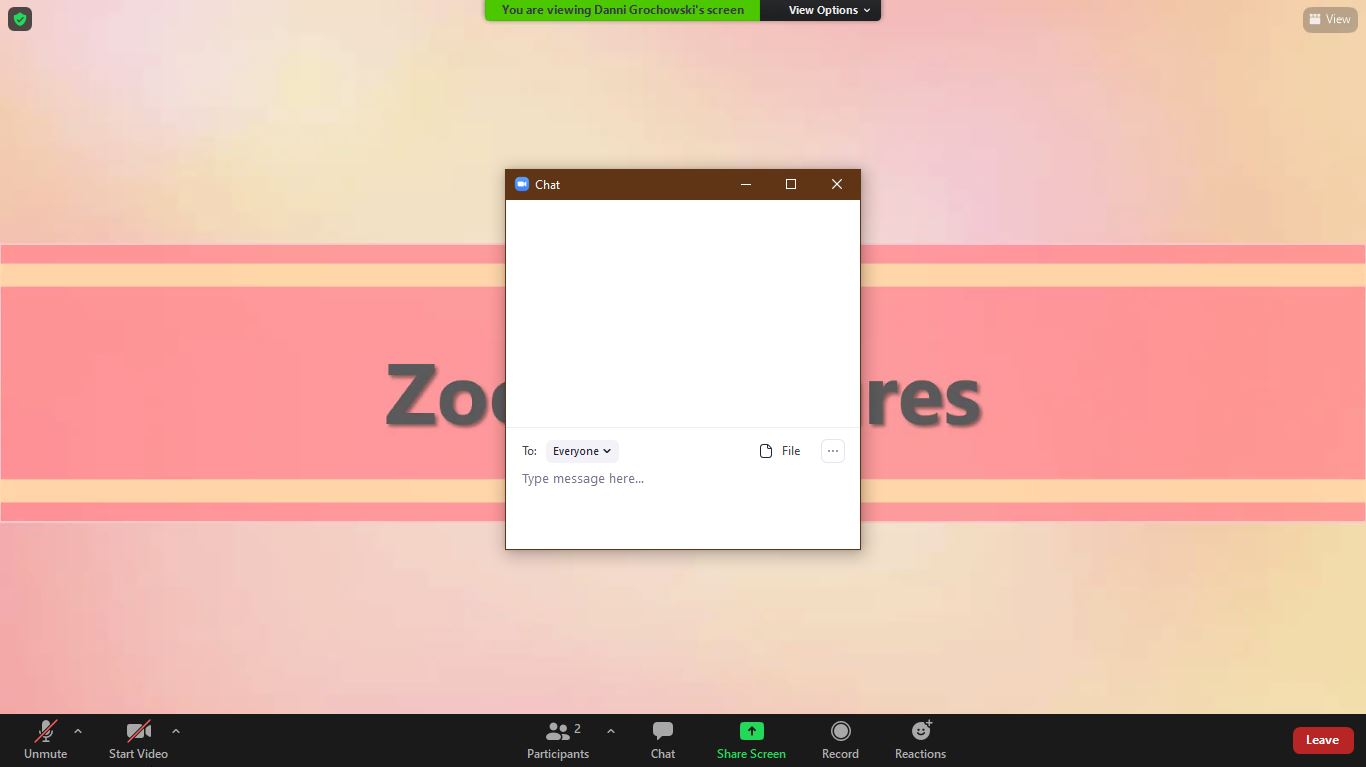 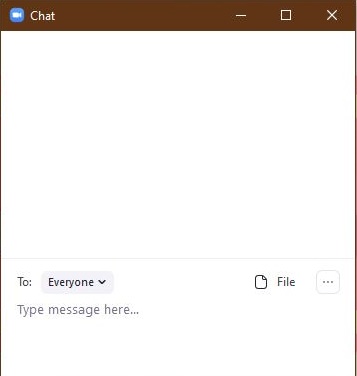 2
Using Zoom: Annotations
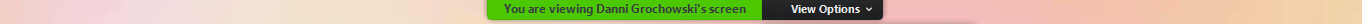 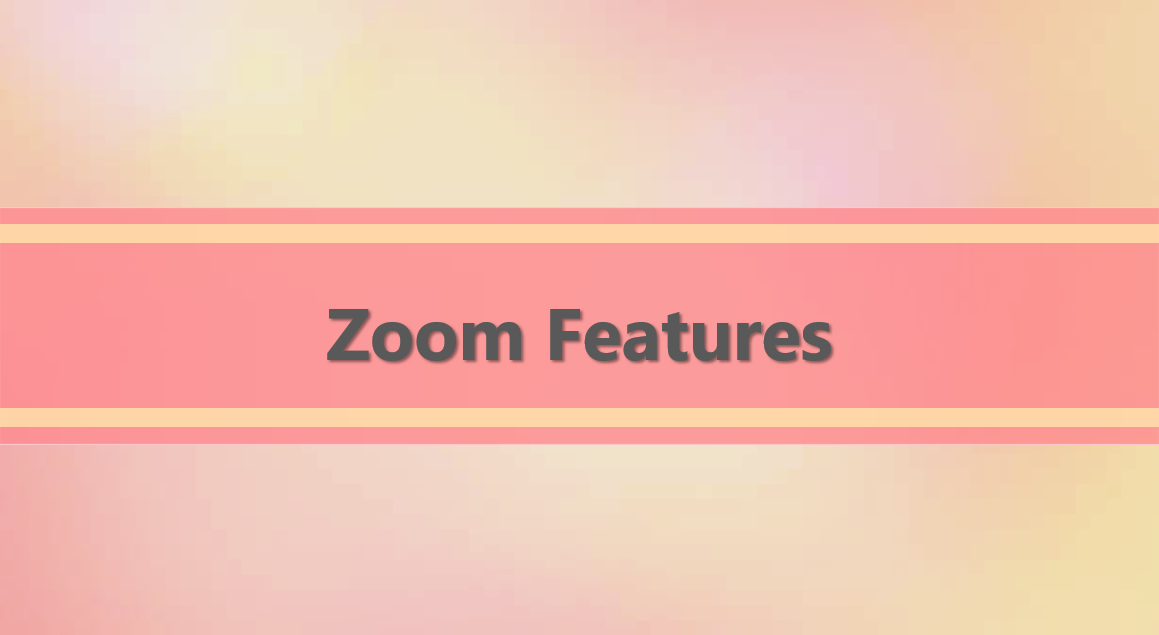 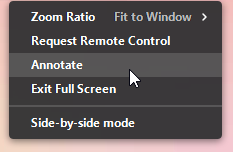 3
Human trafficking occurs only in illegal underground industries.
Human trafficking can occur in a variety of legal industries.
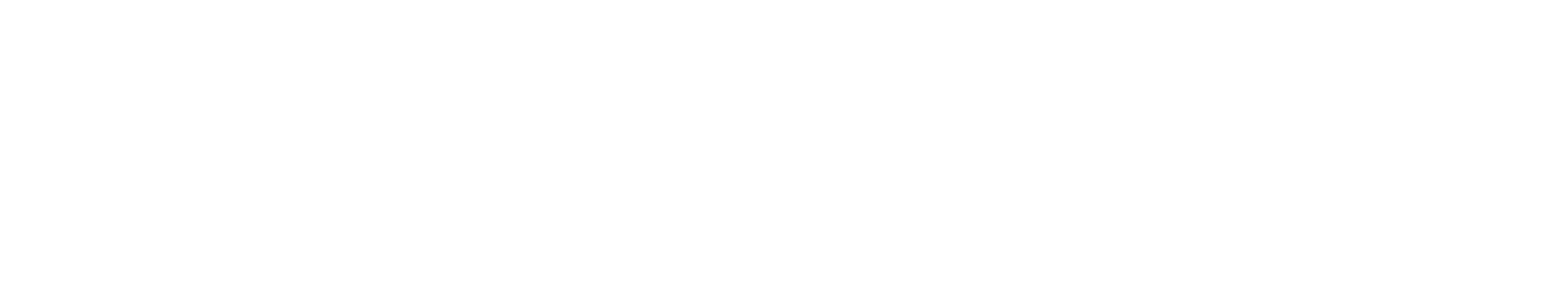 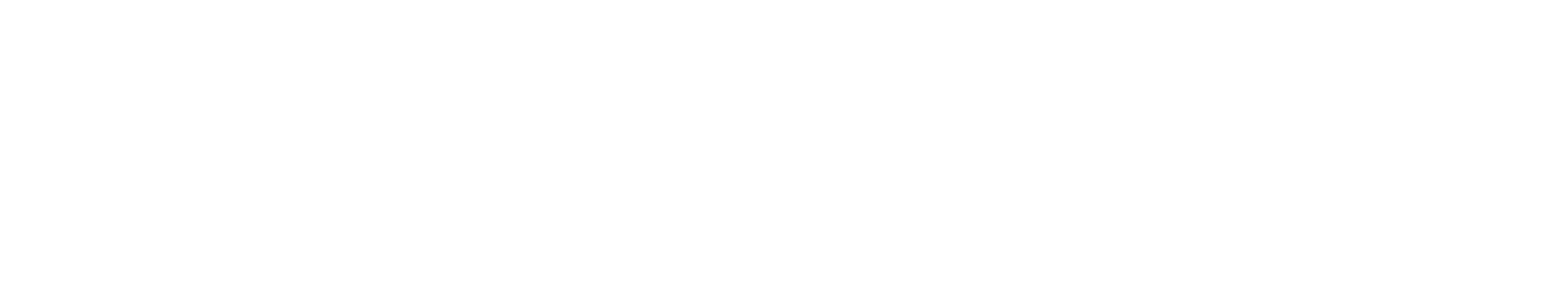 Fact
Myth
4
Educating yourself and alerting authorities when appropriate helps combat trafficking.
There is nothing I can do to stop human trafficking.
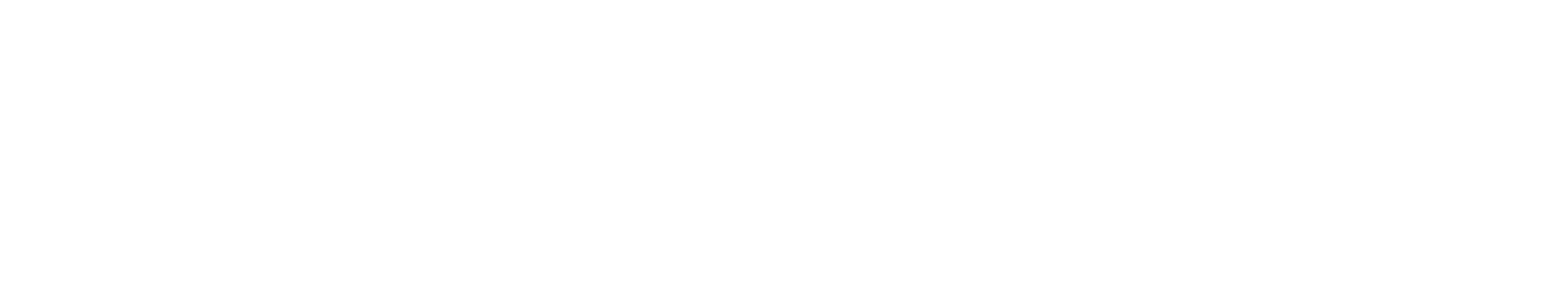 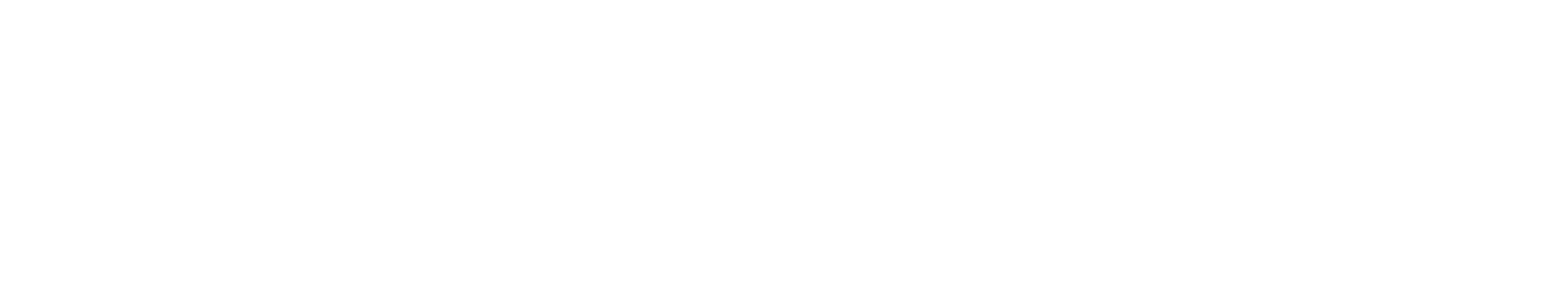 Fact
Myth
5
Survivors of human trafficking experience immediate relief after being rescued.
For some survivors, being rescued is extremely traumatic.
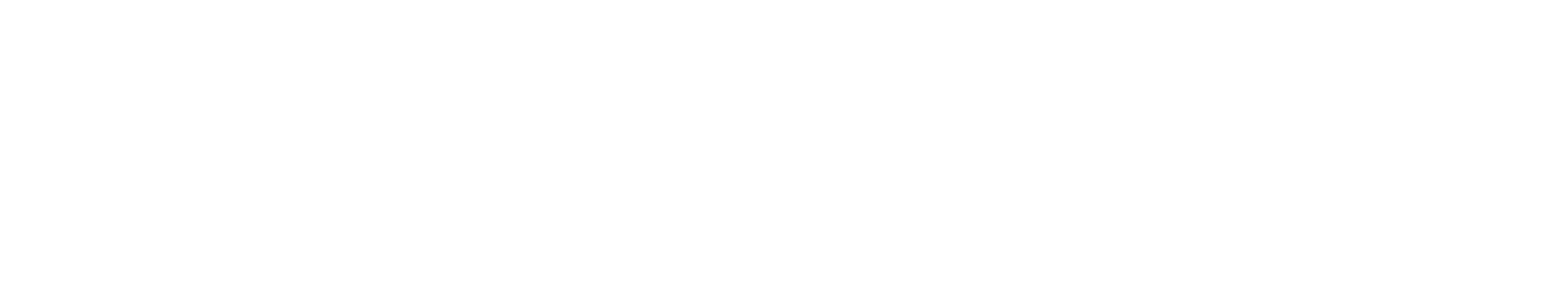 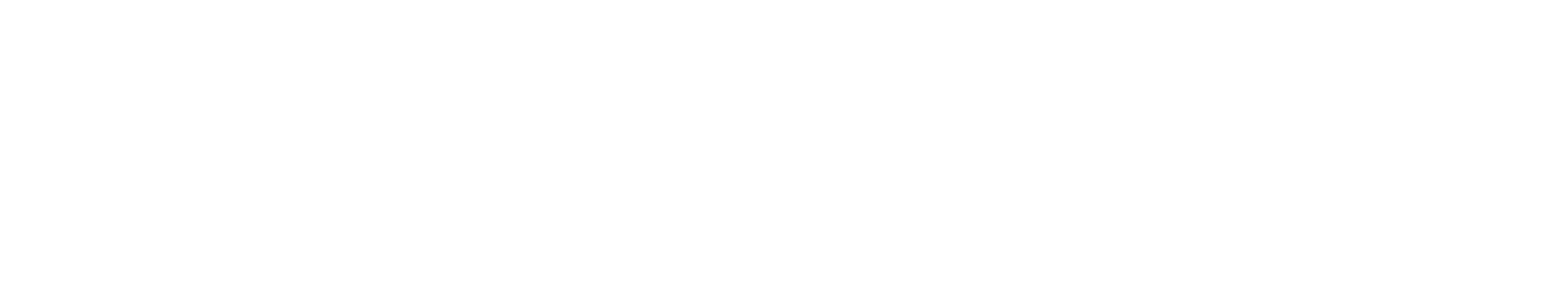 Fact
Myth
6
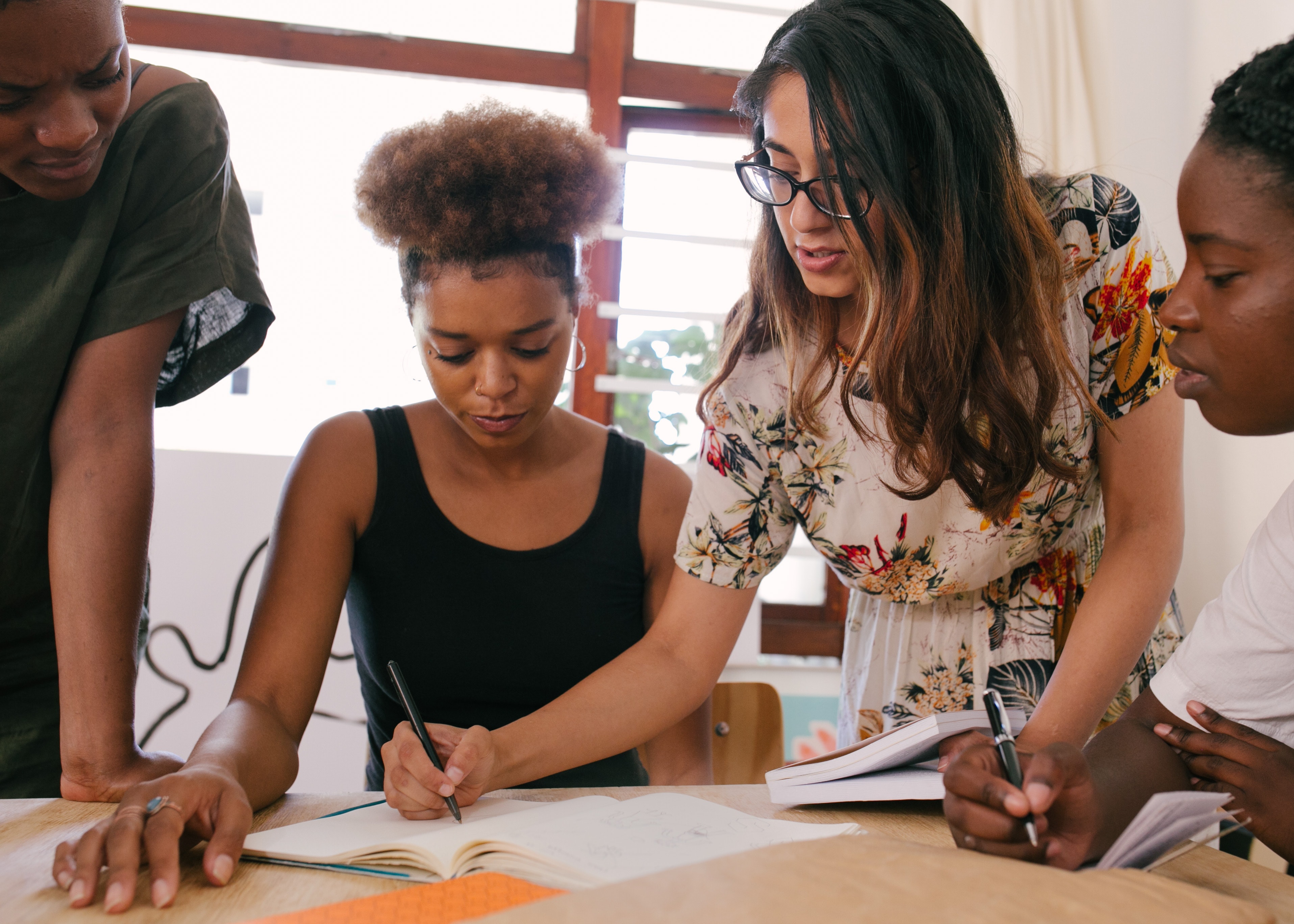 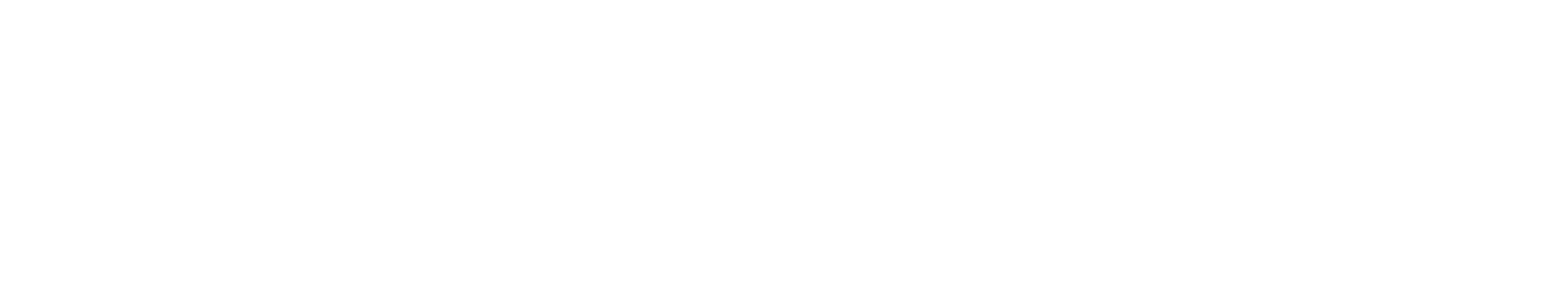 Develop a Plan
7
National Resources
NATIONAL HUMAN TRAFFICKING HOTLINE
8
NATIONAL HUMAN TRAFFICKING HOTLINE
9
National Resources
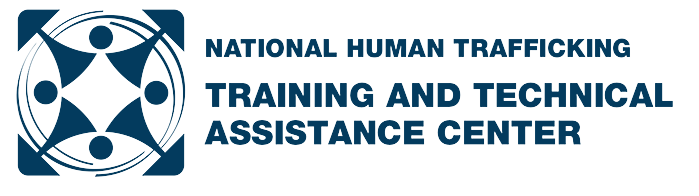 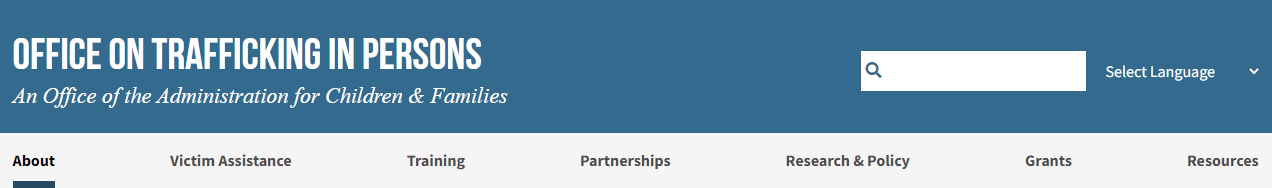 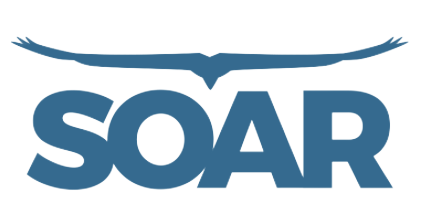 10
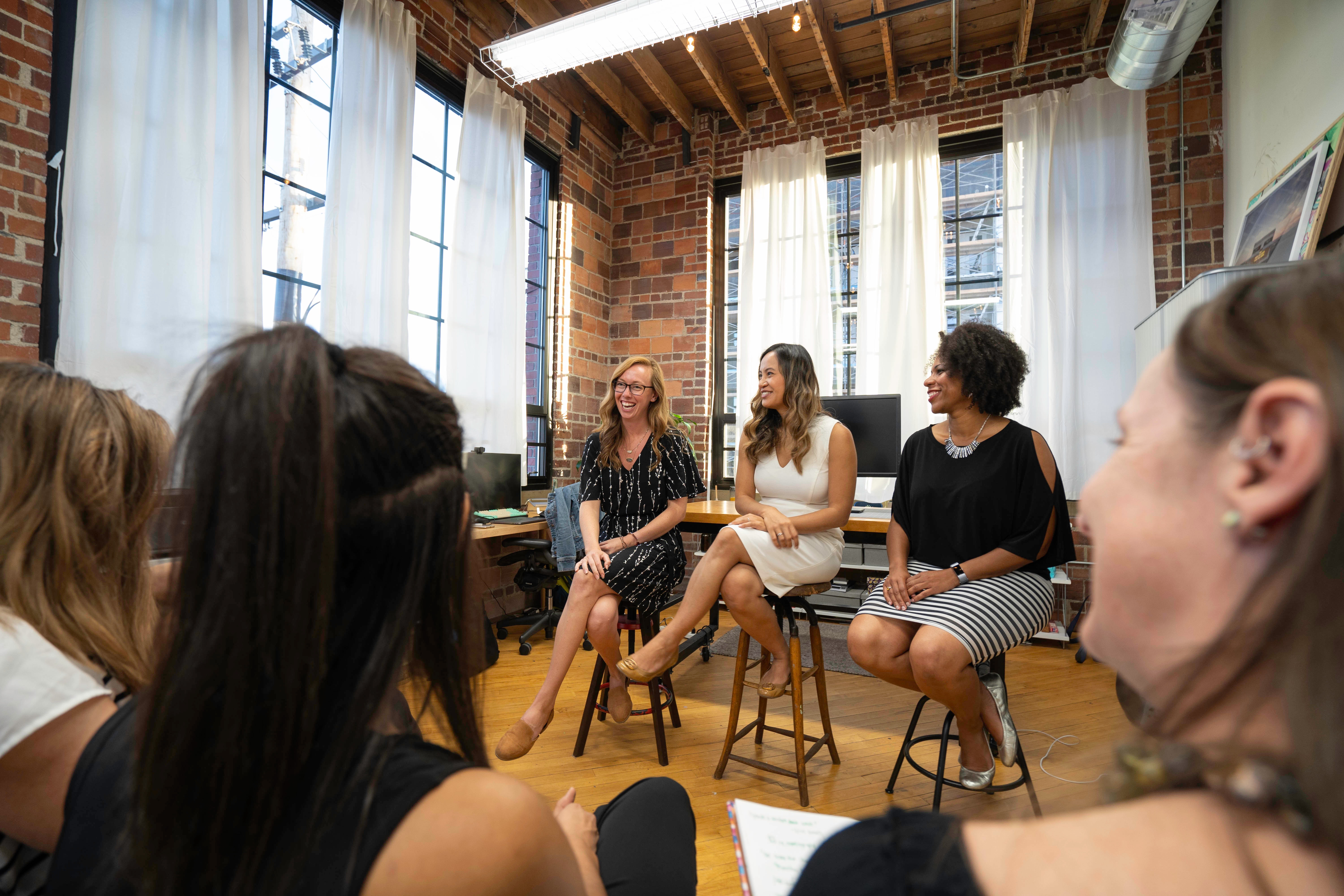 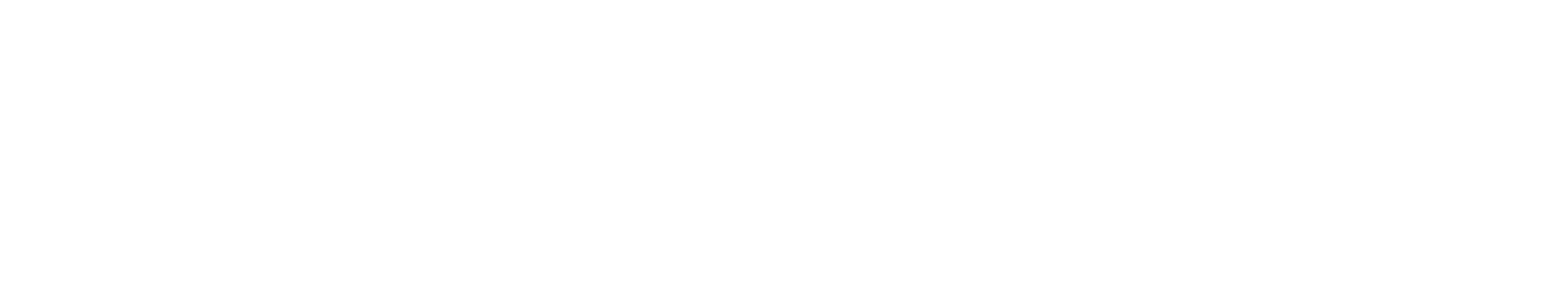 Community Resources
11
The Women’s Community, Inc. 

Wausau, WI, 54401

Service Area: We serve anyone from the state but primarily in Central Wisconsin. 

Click Here for Service and Referral Information
12
13
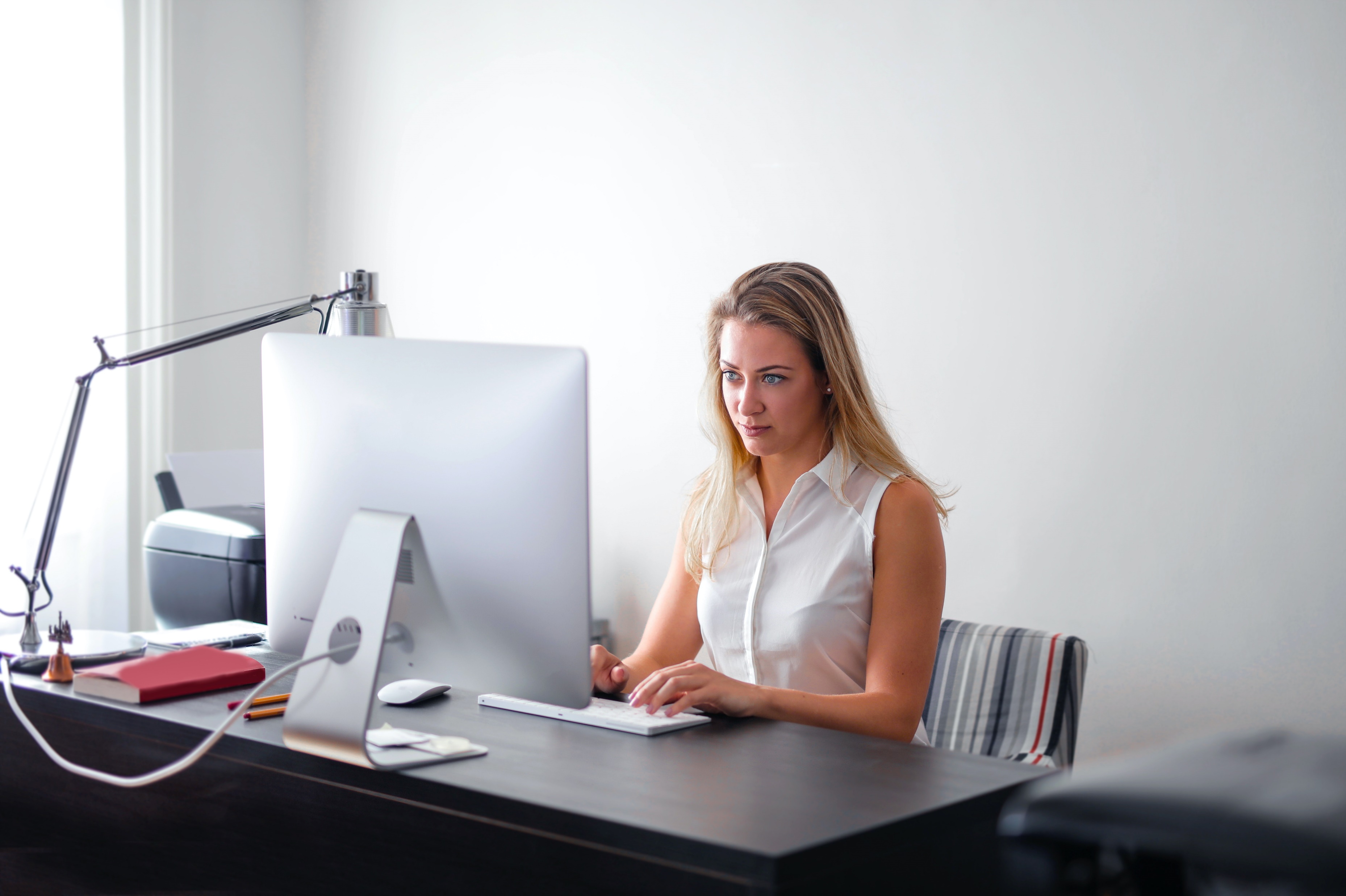 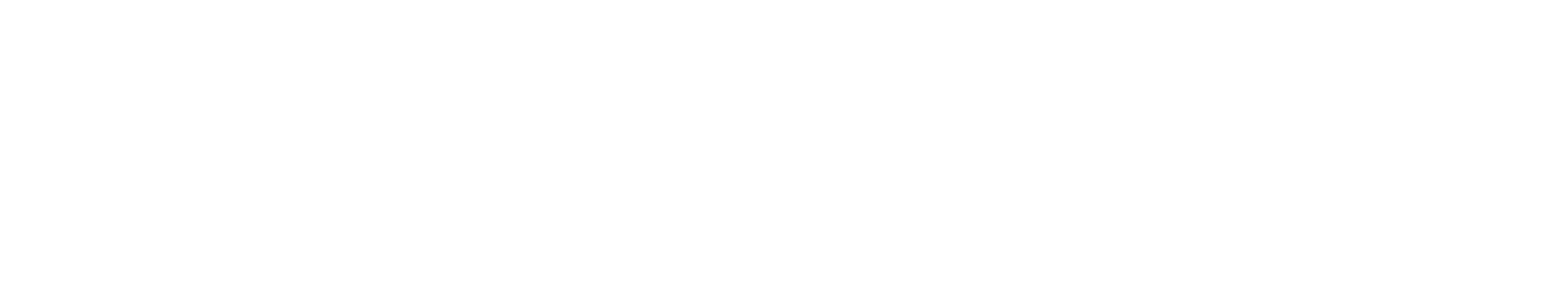 Agency Process
14
Disclosure Plan
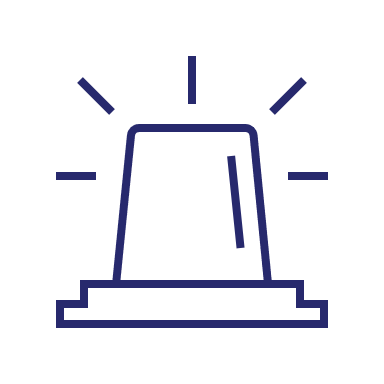 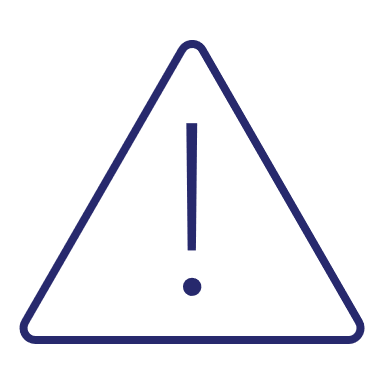 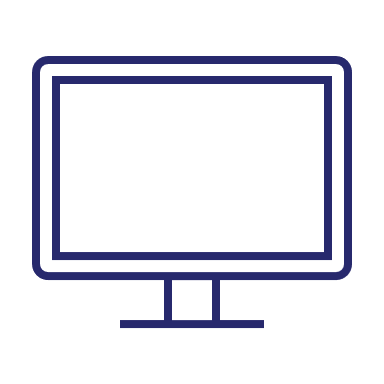 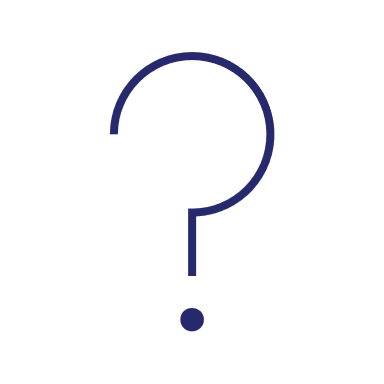 15
Disclosure Plan
Imminent Danger
Call police

Non-Imminent Danger
Obtain consent
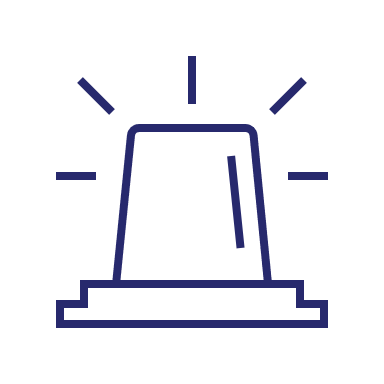 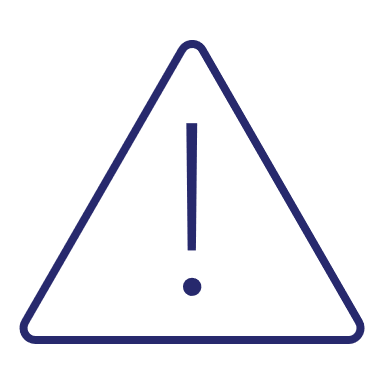 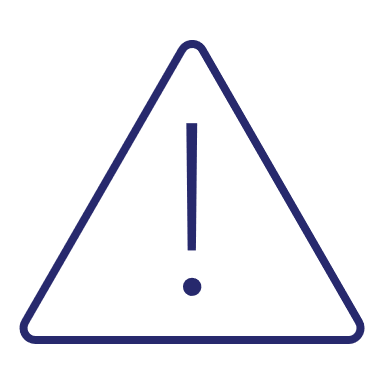 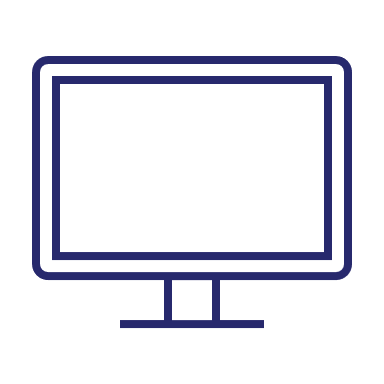 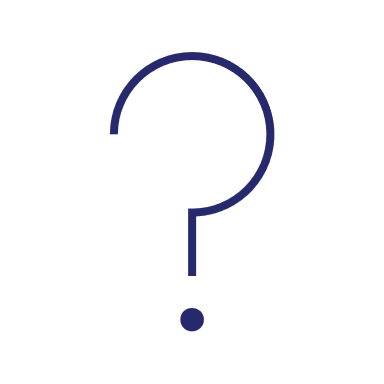 16
Disclosure Plan
Use straightforward language
Avoid labels

Prioritize confidentiality
Respect decision
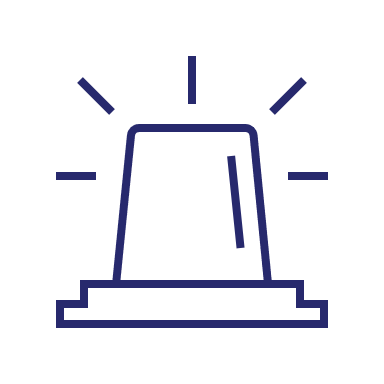 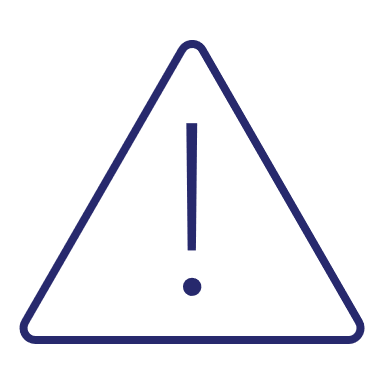 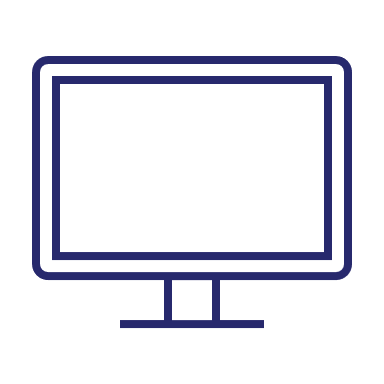 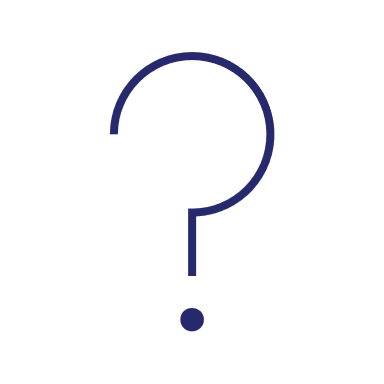 17
Disclosure Plan
Document actions and communications
Services and law enforcement

Mindful of own safety
Report if necessary
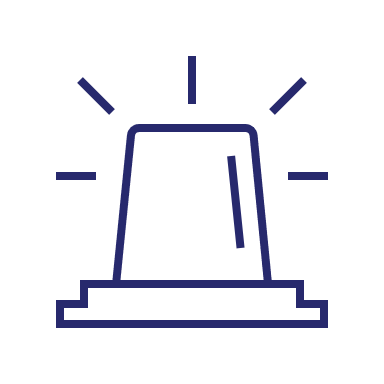 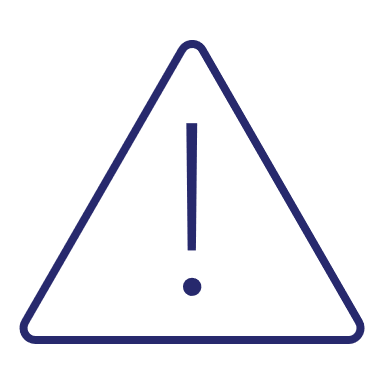 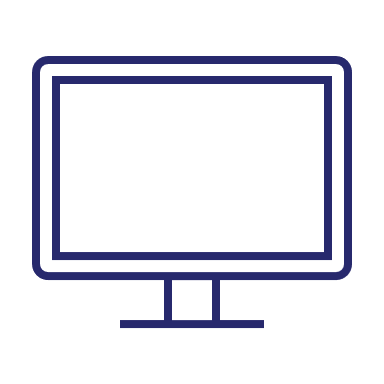 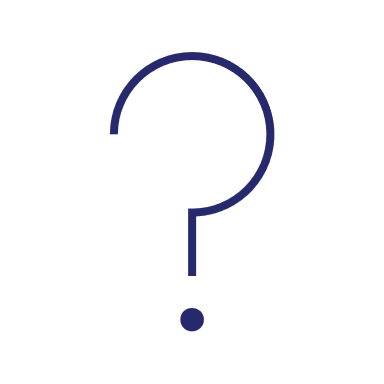 18
Your Disclosure Plan
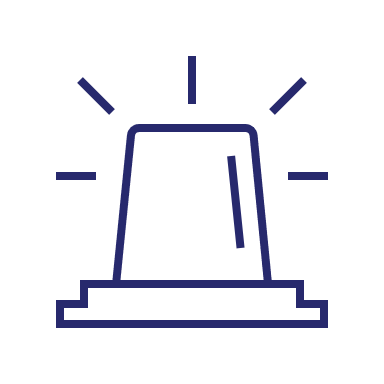 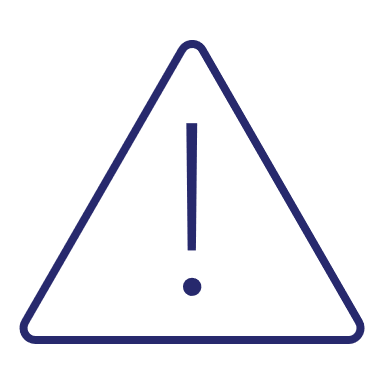 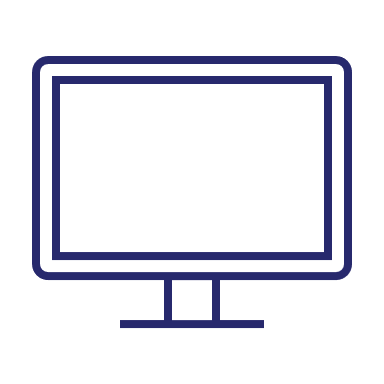 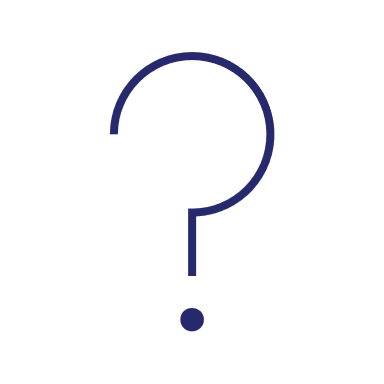 19
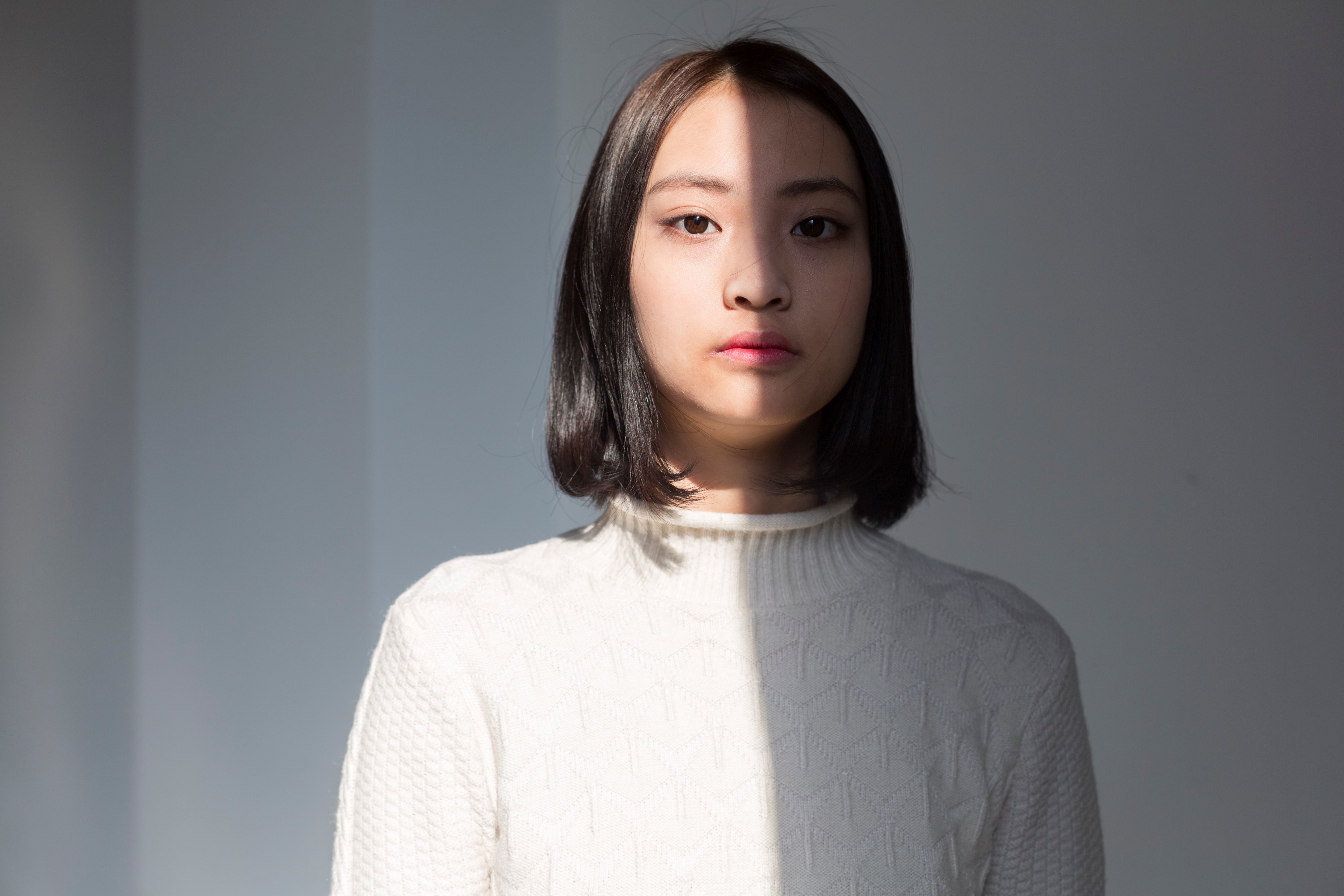 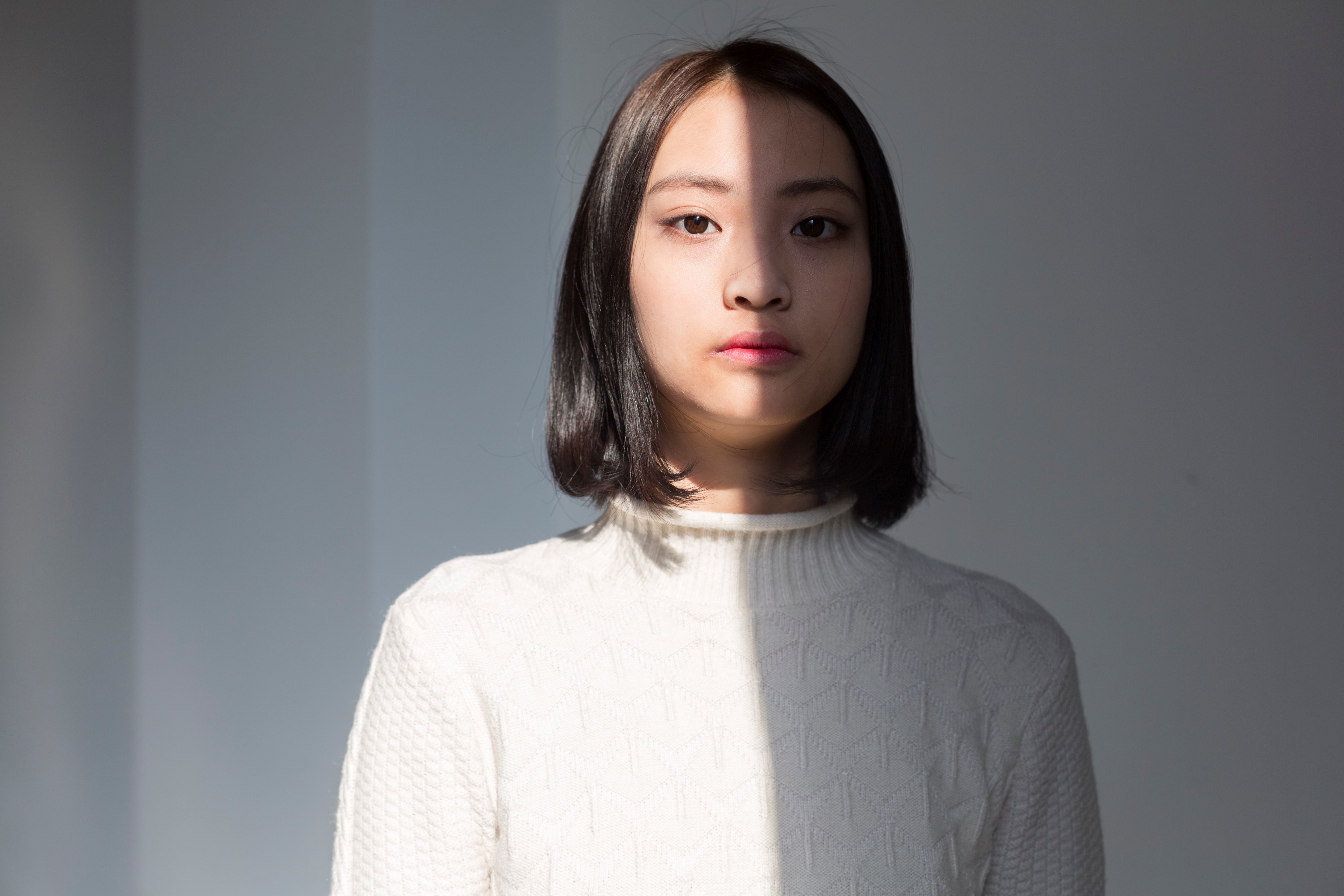 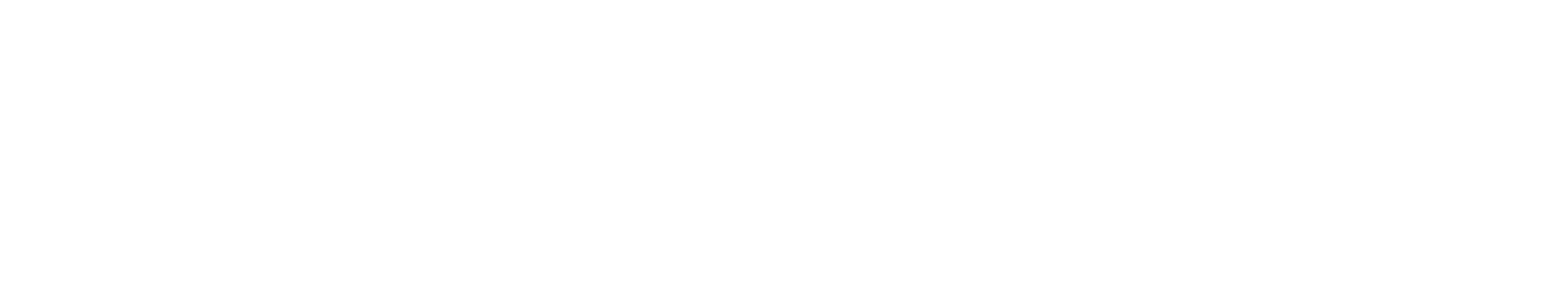 Trusting Environment
Trauma Informed 
Give choice

Ask follow-ups
20
Ongoing Case Management
21
Ongoing Case Management
22
W-2 Activities
23
W-2 Activities
24
W-2 Activities
25
W-2 Activities
26
W-2 Activities
27
W-2 Activities
28
W-2 Activities
29
W-2 Activities
30
W-2 Activities
31
W-2 Activities
32
What would you do?
Asia’s scenario
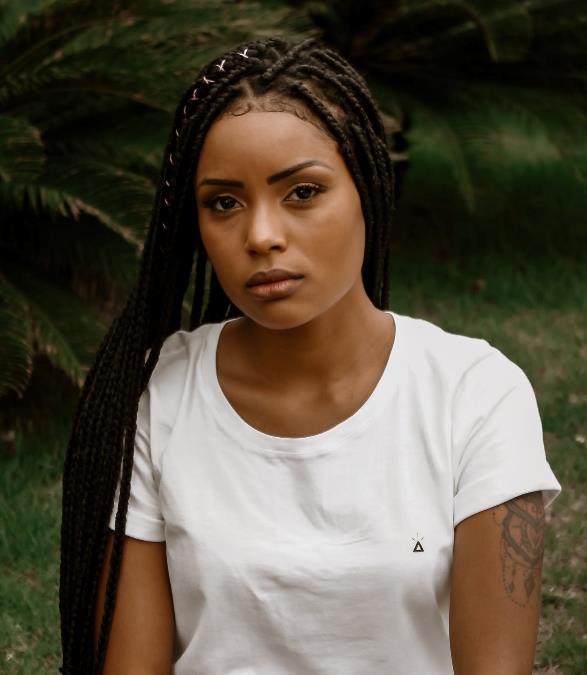 How would you handle your appointments?

What initial steps might you take?

What ongoing case management tasks do you need to consider?
33
Human Trafficking Series
Helping Victims
Risk Factors
Seeking Help
What It Is
Trafficking vs. Smuggling
Types of Trafficking
34
Additional Training
Damascus Road

Ending the Game (Sowers Education Group)

Exploit No More

UMOS
University of Wisconsin – Madison Continuing Studies

Wisconsin Department of Children and Families (DCF)

5 Stones
35